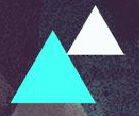 1 PETER 1:13-21
THIS SIDE UP
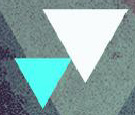 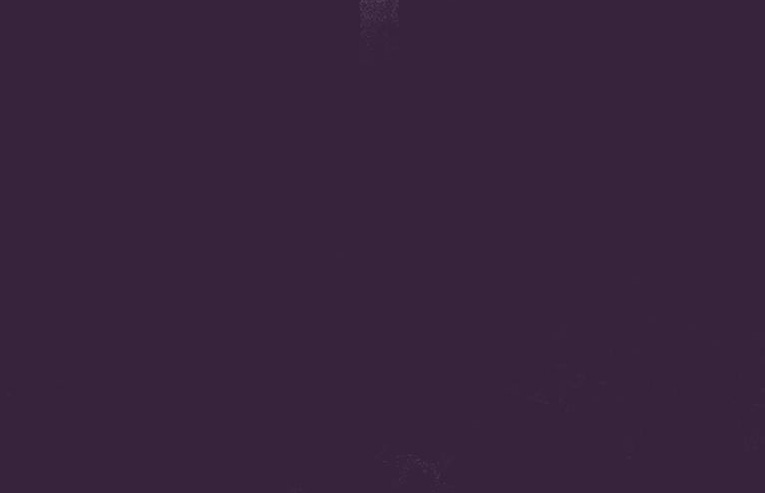 1 PETER 1:13A
Therefore gird up the loins of your mind,
Believers must 
prepare their MINDS for action.
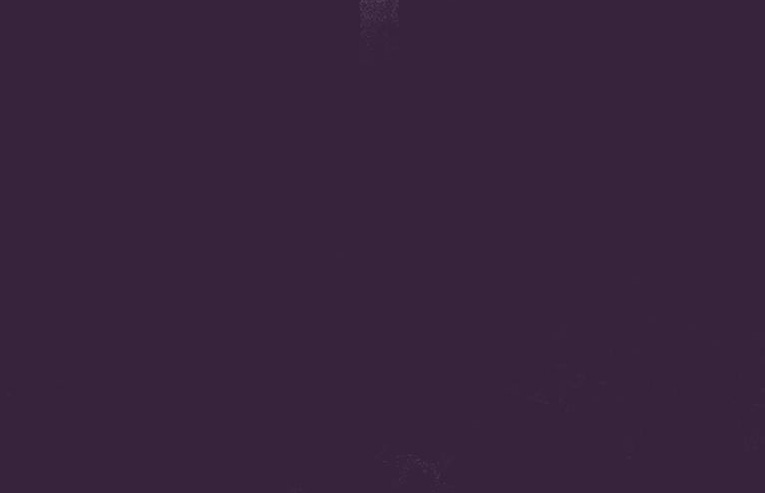 1 PETER 1:13B
“…be sober,…”
Believers 
need to be 
SELF-CONTROLLED.
Christians should 
be directed from WITHIN.
Believers must realize we have a very real ENEMY.
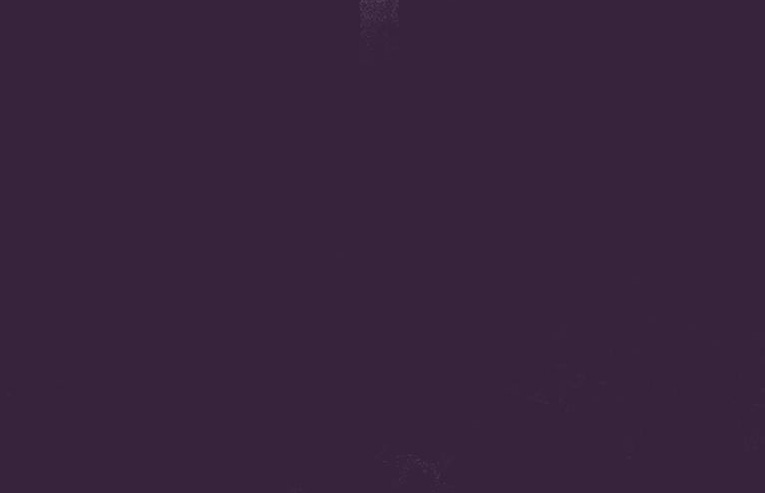 1 PETER 5:8
Be sober, be vigilant; because your adversary the devil walks about like a roaring lion, seeking whom he may devour.
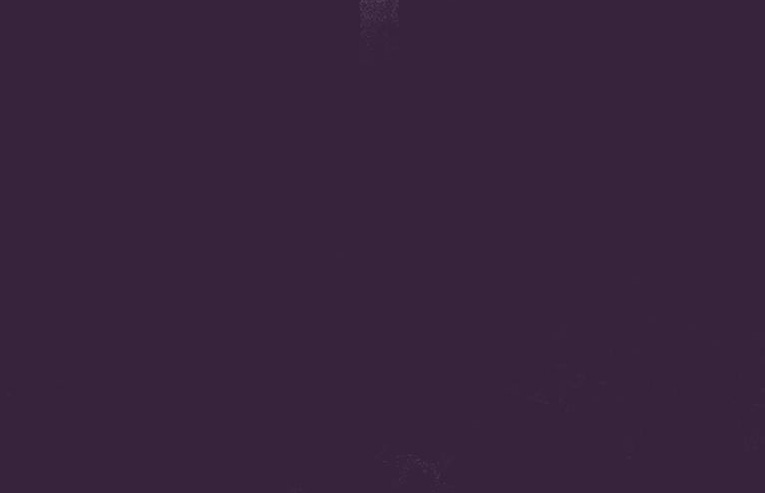 1 THESSALONIANS 5:6
Therefore let us not sleep, as others do, but let us watch and be sober.
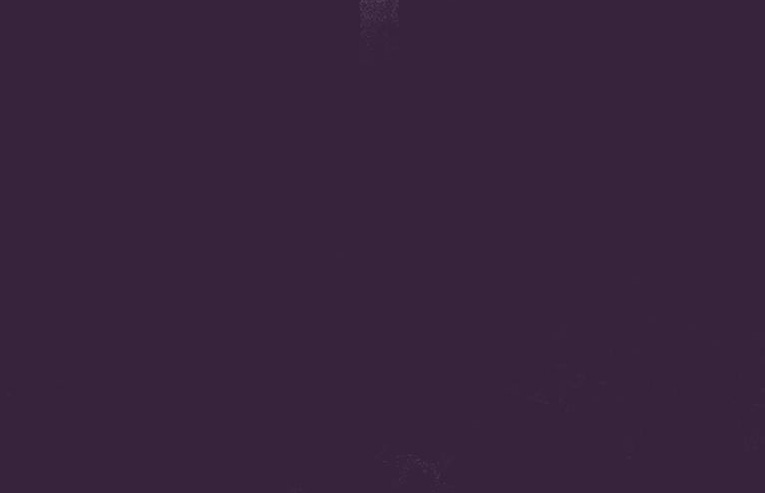 1 PETER 1:13C
“…and rest your hope fully upon the grace that is to be brought to you at the revelation of Jesus Christ.”
Believers must 
learn that holy living demands DETERMINATION.
Believers must 
not CONFORM to the world’s ways.
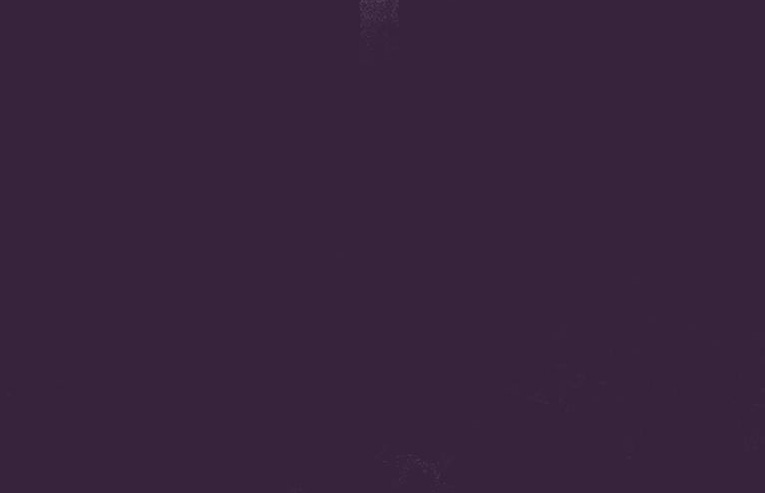 1 PETER 1:14
as obedient children (children of obedience), not conforming yourselves to the former lusts, as in your ignorance;
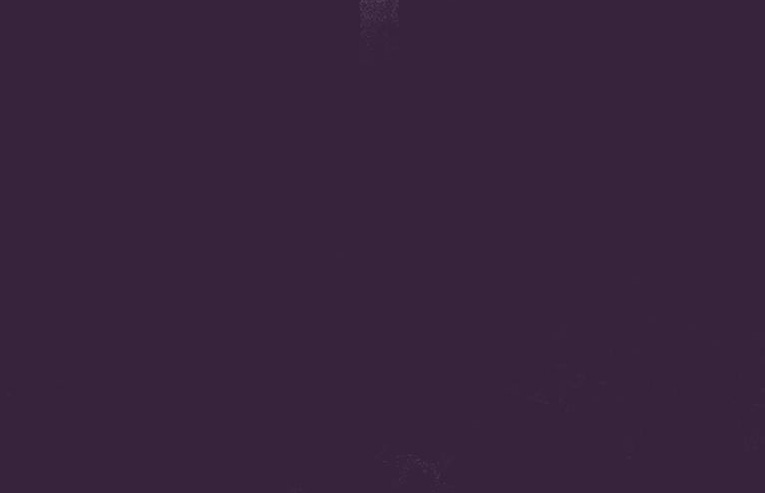 ROMANS 12:2
And do not be conformed to this world, but be transformed by the renewing of your mind, that you may prove what is that good and acceptable and perfect will of God.
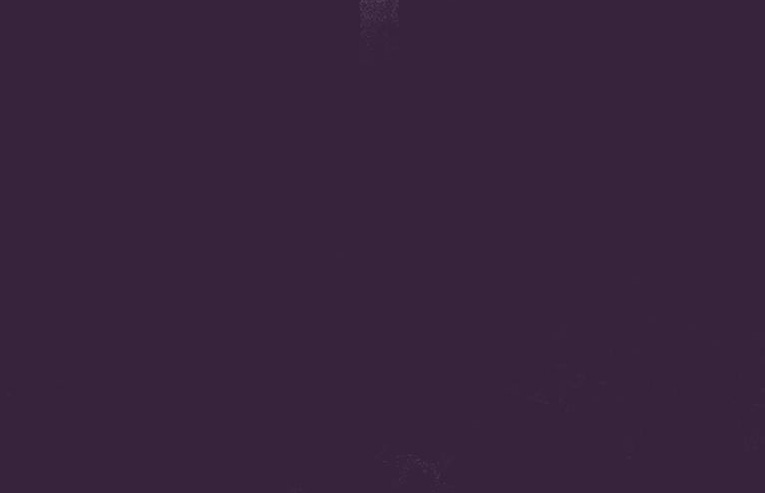 EPHESIANS 2:3
among whom also we all once conducted ourselves in the lusts of our flesh, fulfilling the desires of the flesh and of the mind, and were by nature children of wrath, just as the others.
Believers should REFLECT the holy nature of God.
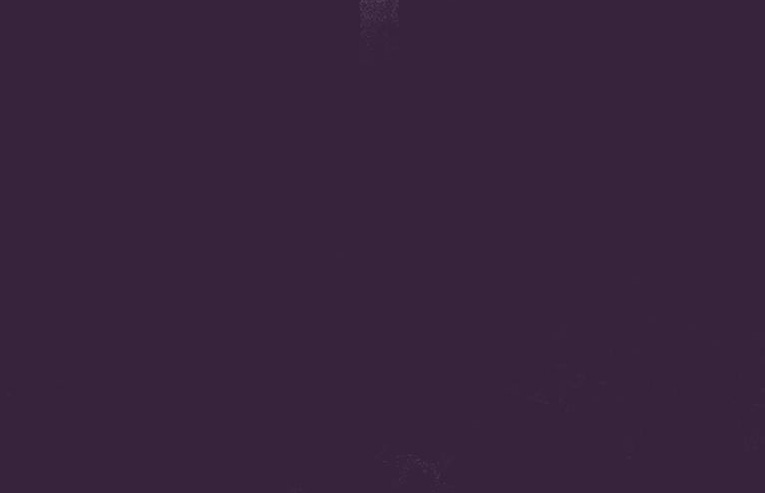 1 PETER 1:15
but as He who called you is 
holy, you also be holy in 
all your conduct,
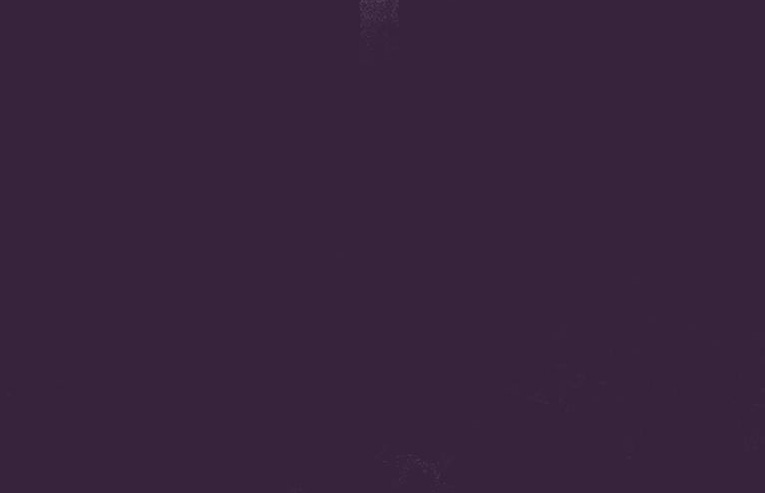 1 PETER 1:16
because it is written, 
“Be holy, for I am holy.”
Can never become COMPLETELY holy.
Should be in the PROCESS of becoming holy.
Believers should be motivated by the HIGH COST of 
our salvation.
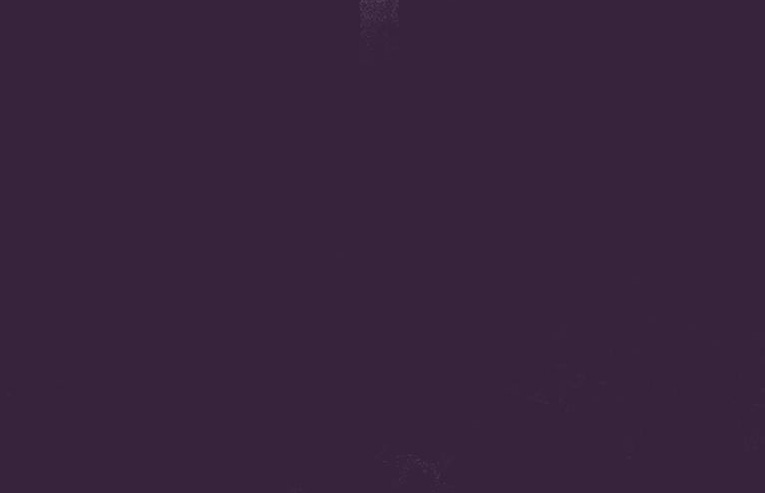 1 PETER 1:17
And if you call on the Father, who without partiality judges according to each one’s work, conduct yourselves throughout the time of your stay here in fear;
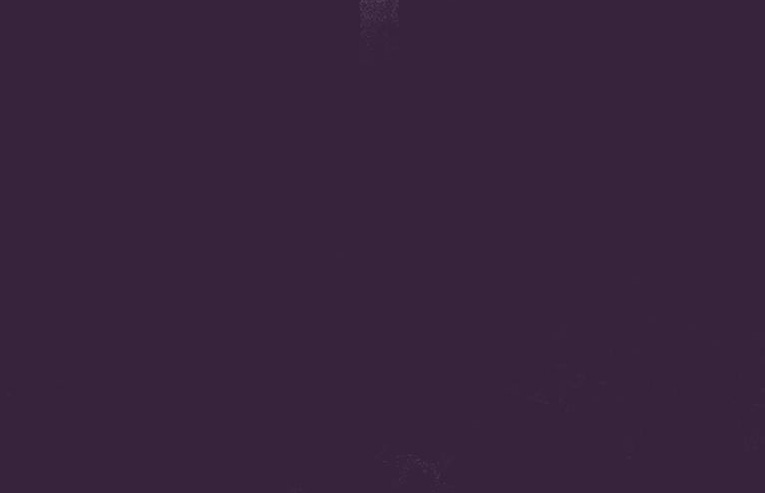 1 PETER 1:18
knowing that you were not redeemed with corruptible things, like silver or gold, from your aimless conduct received by tradition from your fathers,
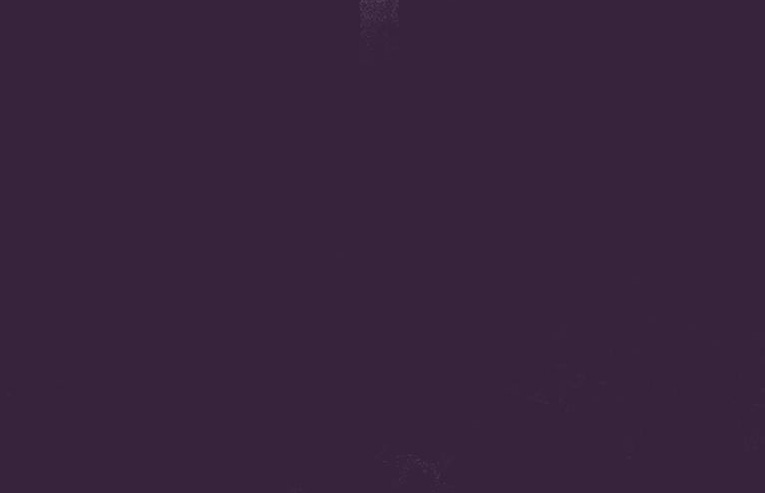 1 PETER 1:19
but with the precious blood of Christ, as of a lamb without blemish and without spot.
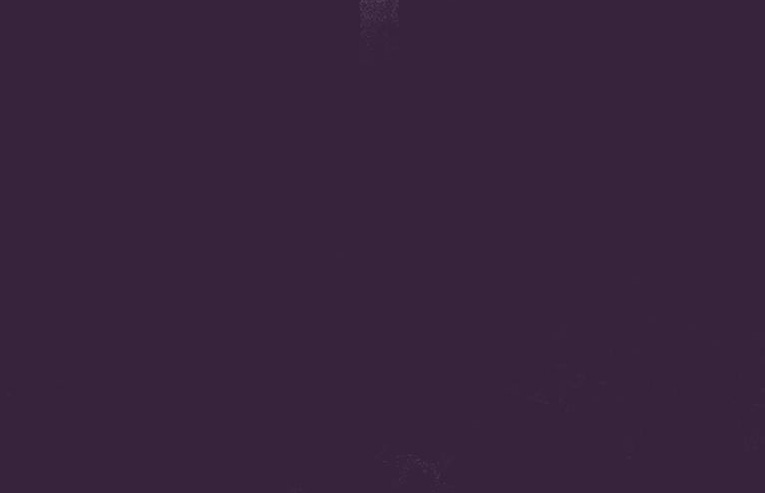 1 PETER 1:20
He indeed was foreordained before the foundation of the world, but was manifest in these last times for you
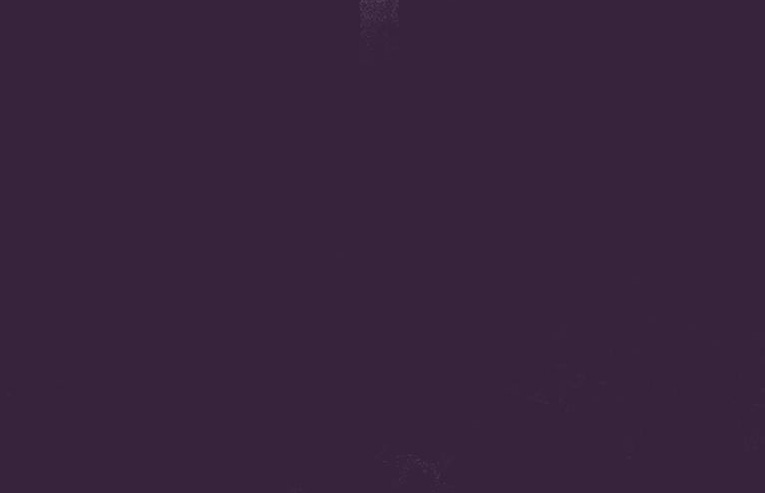 1 PETER 1:21
who through Him believe in God, who raised Him from the dead and gave Him glory, so that your faith and hope are in God.
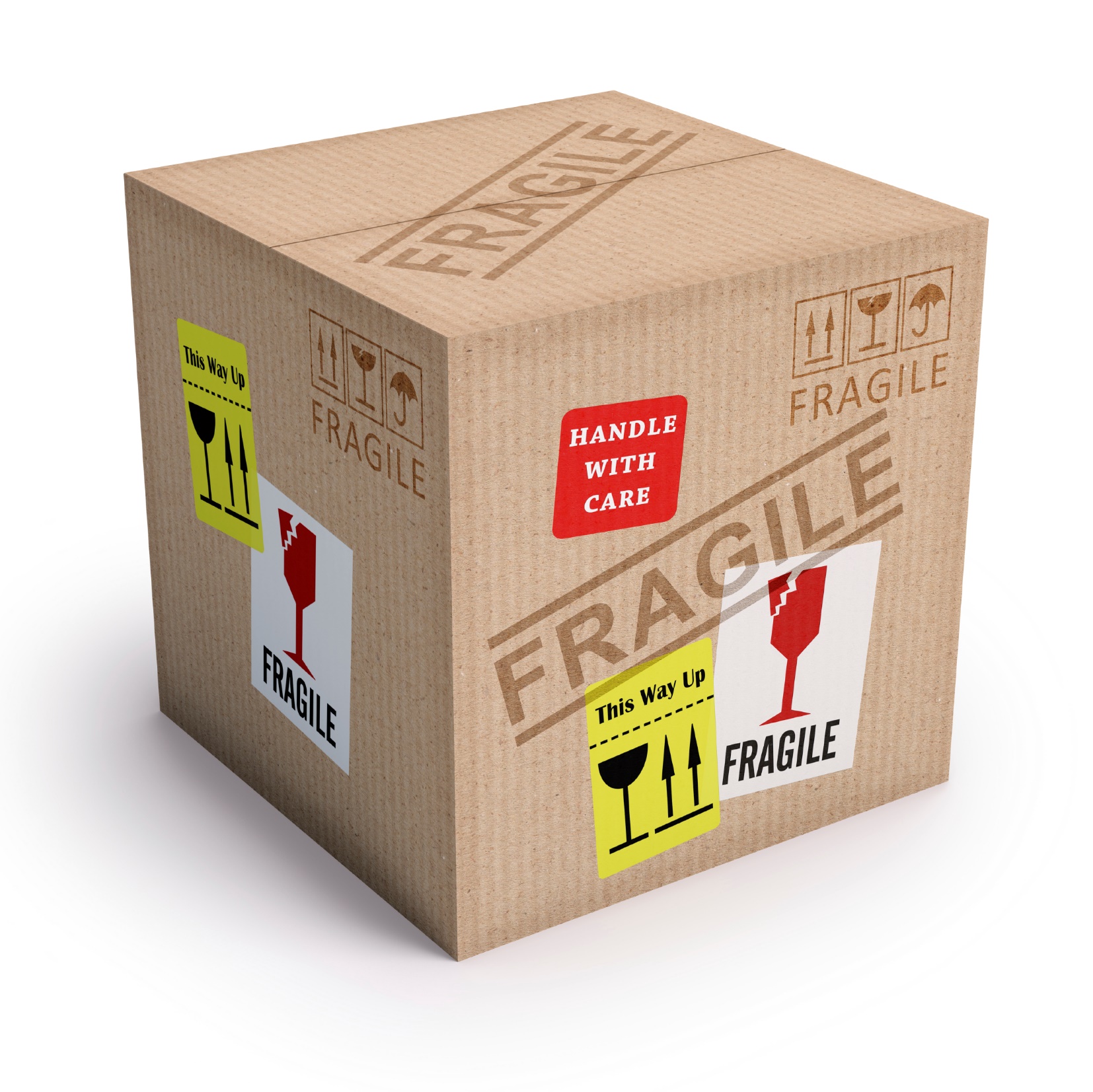 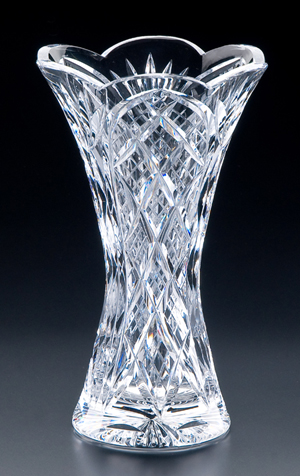 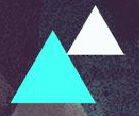 1 PETER 1:13-21
THIS SIDE UP
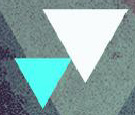